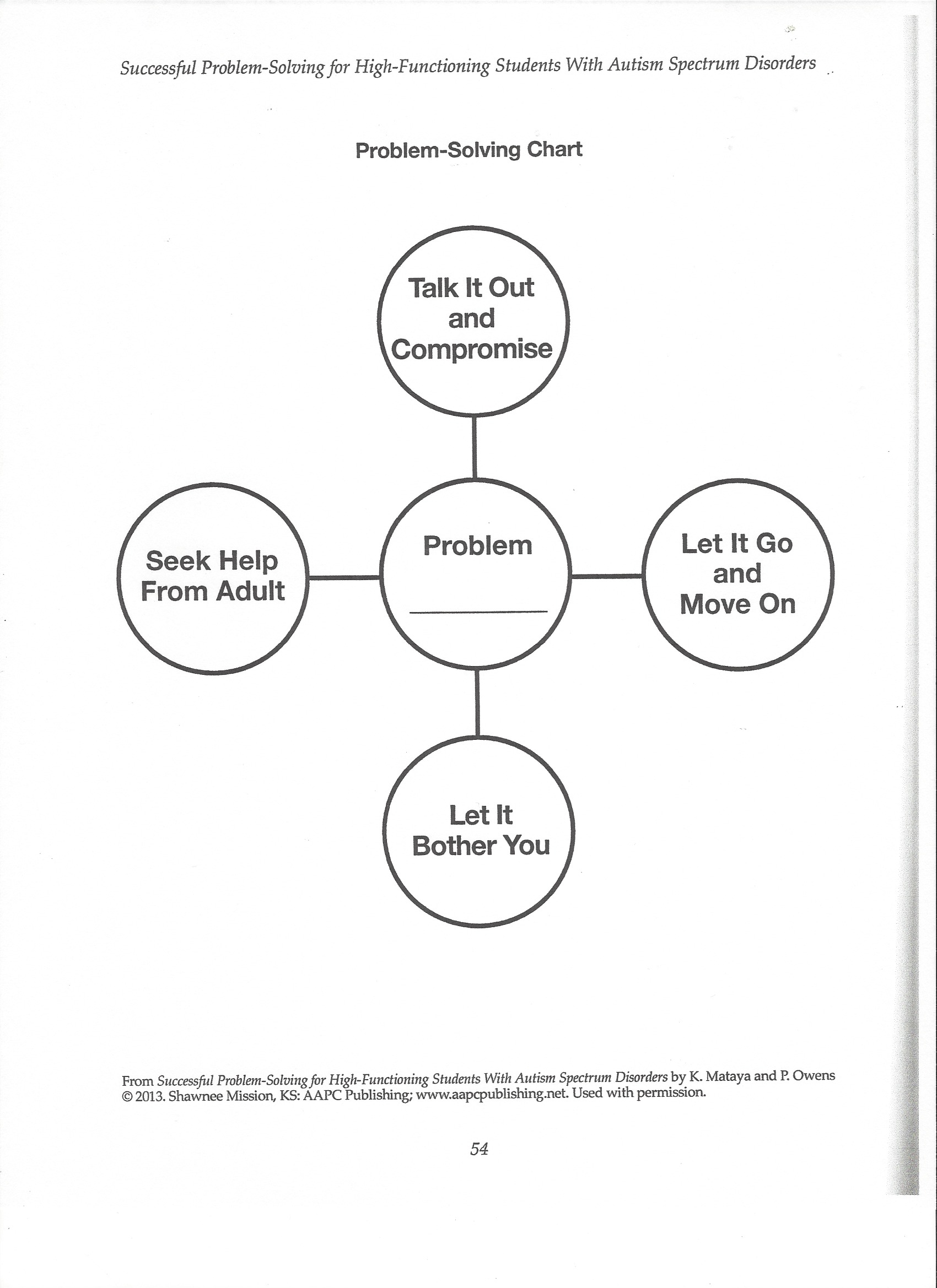 Helping Students with Autism, ADD/ADHD, and Social Emotional Delays
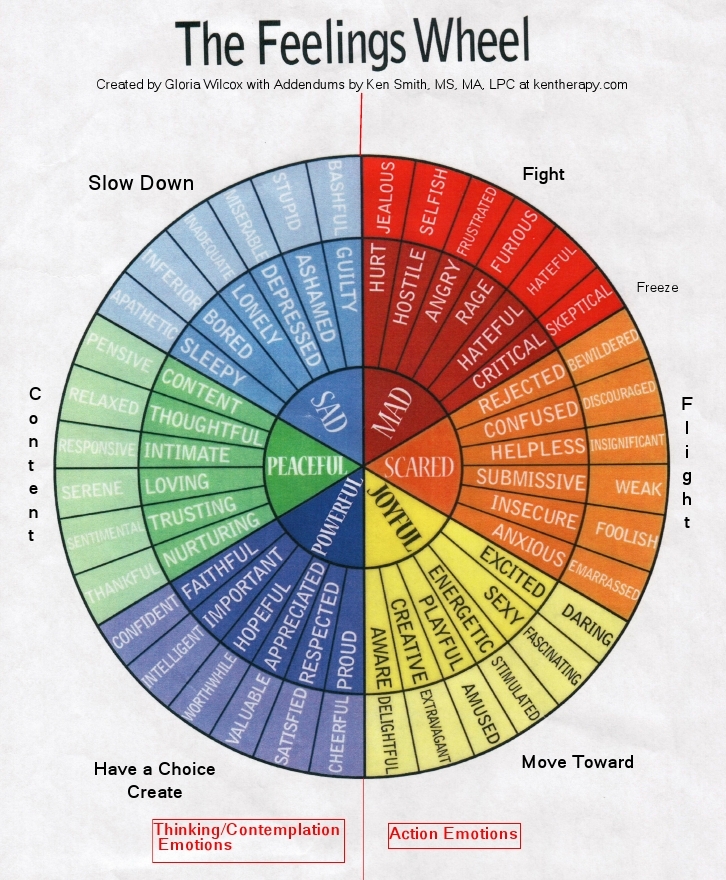 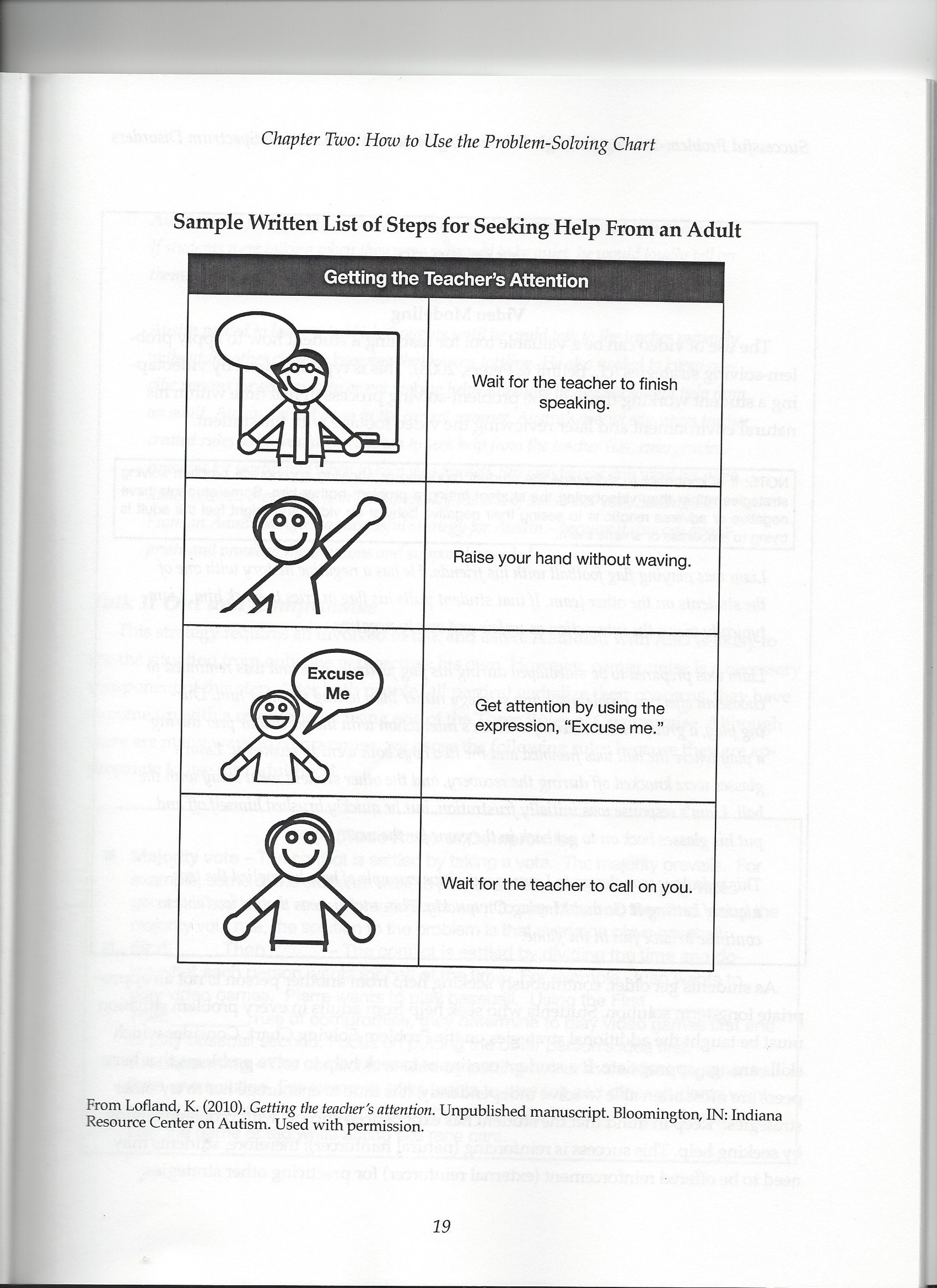 Kenneth Smith, MS, MA, LPC
Spirit of Peace Clinical Counseling, KenTherapy.com
Deductive vs Inductive Thinking of Emotions “Missing the [emotional] forest for the[emotion] tree. 

Thinking in Pictures 

Trouble with “just picking up” social dynamics 2

Probably becoming harder to navigate social situations due to a   more informal and online approach to social interactions3

Often marked anxiety surrounding social interactions

Girls with Autism often much better at masking signs and present very different than boys 4

“Once one has learned to pay attention to the characteristic manifestations of autism, one realizes that they are not at all rare.” Hans Asperger 5
Autism Features
©2018 Kenneth Smith, MS, MA, LPC.  Info at kentherapy.com
Thinking in words/emotions vs pictures1: What do you think about when you hear the word                                    COW?
Words and Emotions
Thinking in Pictures
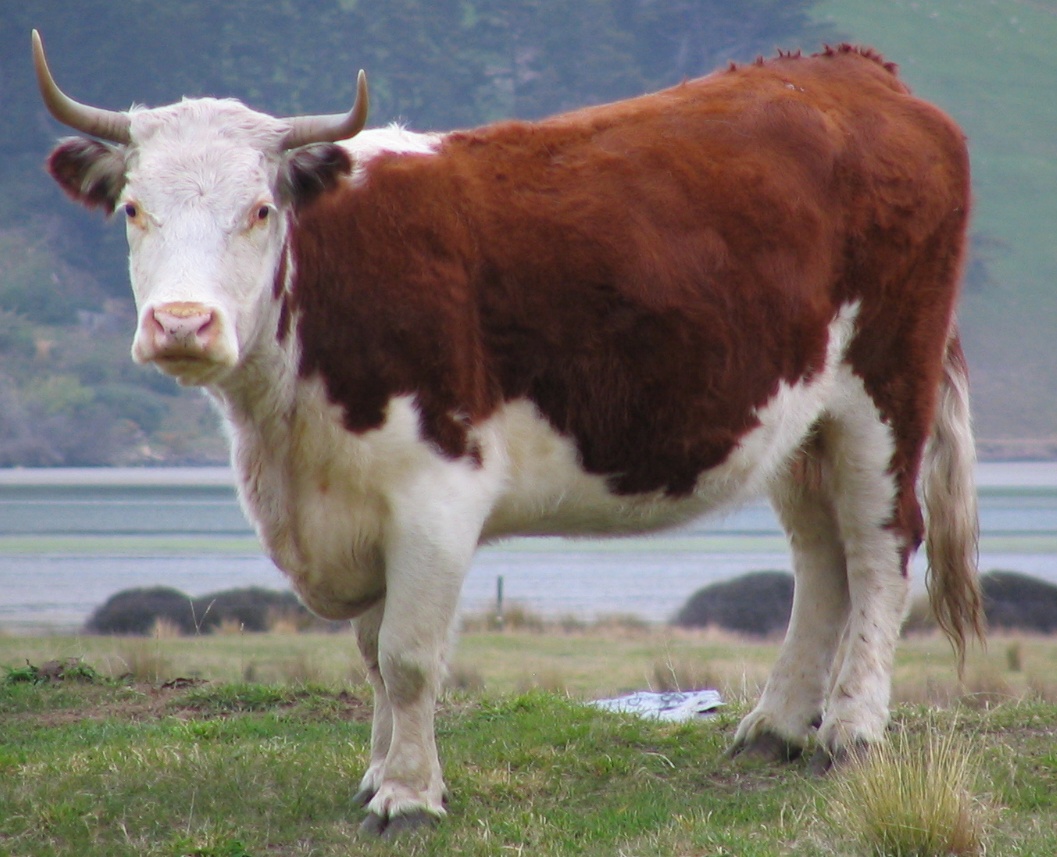 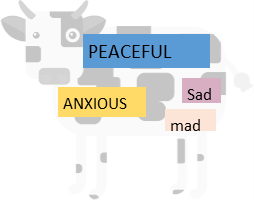 ©2018 Kenneth Smith, MS, MA, LPC.  Info at kentherapy.com
May have intense interests (e.g. grammar, animals, sports stats, laws, science, etc.)?

One emotion at a time.  

Sometimes may show too much empathy with others

Trouble recognizing non-verbal communication. Often have flat affect.

BLACK AND WHITE THINKING
Other Features of Autism
©2018 Kenneth Smith, MS, MA, LPC.  Info at kentherapy.com
Trouble keeping attention or sitting still when not interested (sometimes can be very engaged when doing an activity they like)

Social problems can be created by blurting out thoughts, disorganization, and impulsivity

Easily distracted 

Can be annoying to others

Often is different in boys and girls

May have a hard time reading social cues due to inattention
ADD/ADHD
©2018 Kenneth Smith, MS, MA, LPC.  Info at kentherapy.com
Often shame for being different from other students

Often have a hard time understanding expectations and how to act 

Trouble with changing activities 

Default emotion is often anxiety

May be prone to social pressure in an attempt to make connections
Features often common with Autism and ADD/ADHD
©2018 Kenneth Smith, MS, MA, LPC.  Info at kentherapy.com
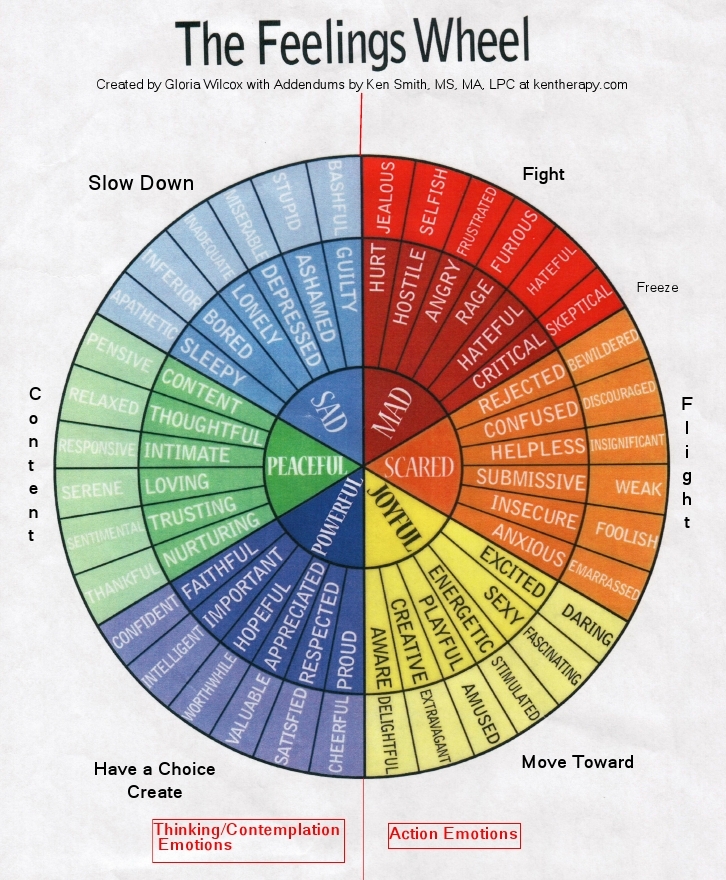 ©2018 Kenneth Smith, MS, MA, LPC.  Info at kentherapy.com
For Your Consideration
Does the student have a disability or a super power pointed in the wrong direction?

Is technology helping or hurting students with Autism, ADD/ADHD, and social developmental delays?

Do we expect too much/little from students?

What ever happened to the formal teaching of manners and social norms?

Is modern culture making us all a bit more Autistic and ADD?
©2018 Kenneth Smith, MS, MA, LPC.  Info at kentherapy.com
IF YOU LOSE IT, THEY’LL LOSE IT



-Acting out

-Shutting Down

-Avoidance
How to Help
Keep Calm
©2018 Kenneth Smith, MS, MA, LPC.  Info at kentherapy.com
Consistency brings a sense of calm and predictability

It is easier for people to navigate situations that have clear rules and guidelines

Reduces anxiety
How to Help
Be Consistent
©2018 Kenneth Smith, MS, MA, LPC.  Info at kentherapy.com
Students with Autism and ADD/AHDH may deal better with social and emotional concepts if they can be visualized

Feelings wheel can be a useful tool to get students to relate emotions

Black and White thinking can often be helped by talking about the mixing of black and white to get grays

Tools like Social Problem Solving (Mataya and Owens, 2013) can be very useful for helping clients navigate social problems and choices.
How to Help
Visualize Social and Emotional Concepts
©2018 Kenneth Smith, MS, MA, LPC.  Info at kentherapy.com
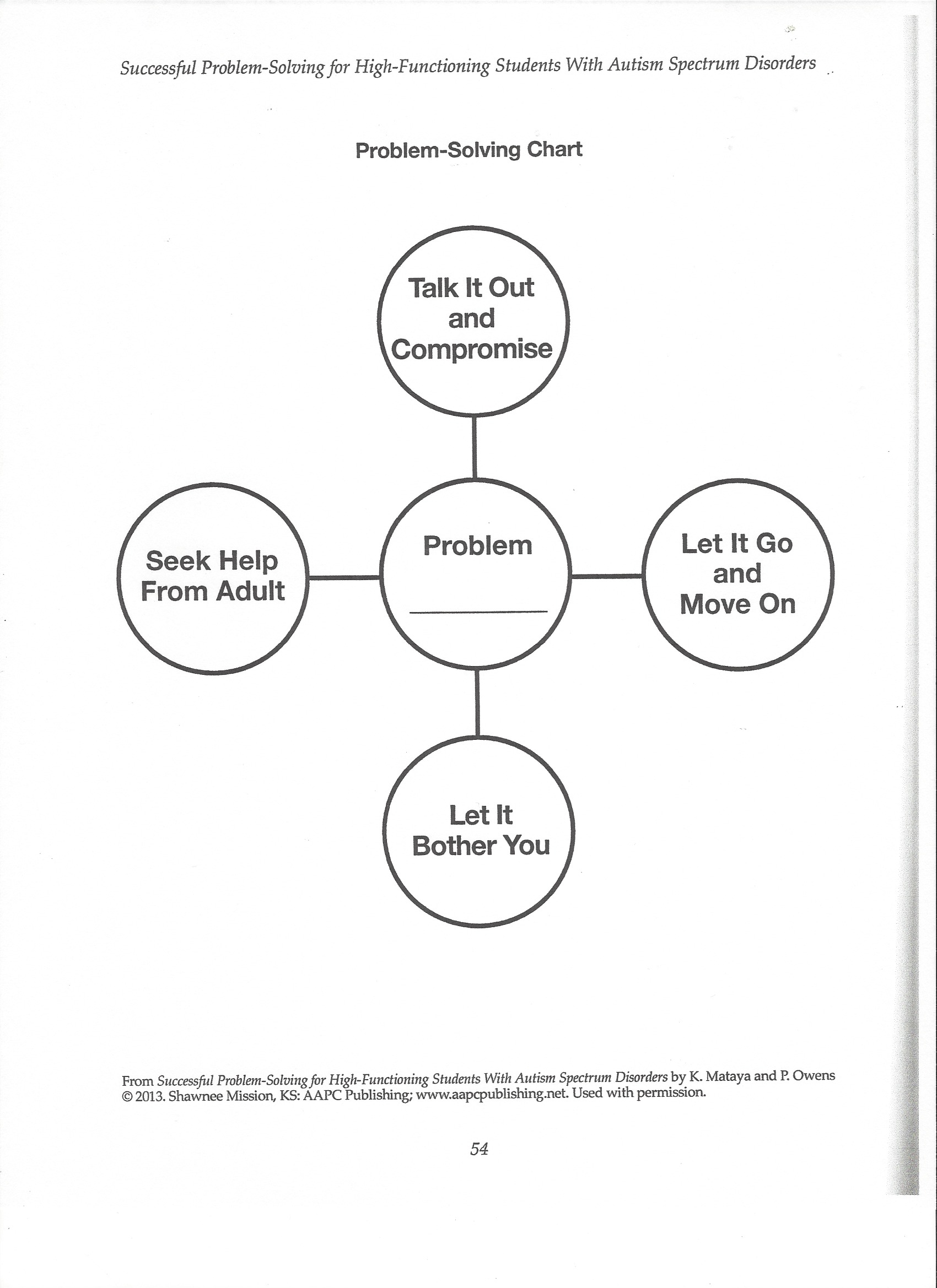 ©2018 Kenneth Smith, MS, MA, LPC.  Info at kentherapy.com
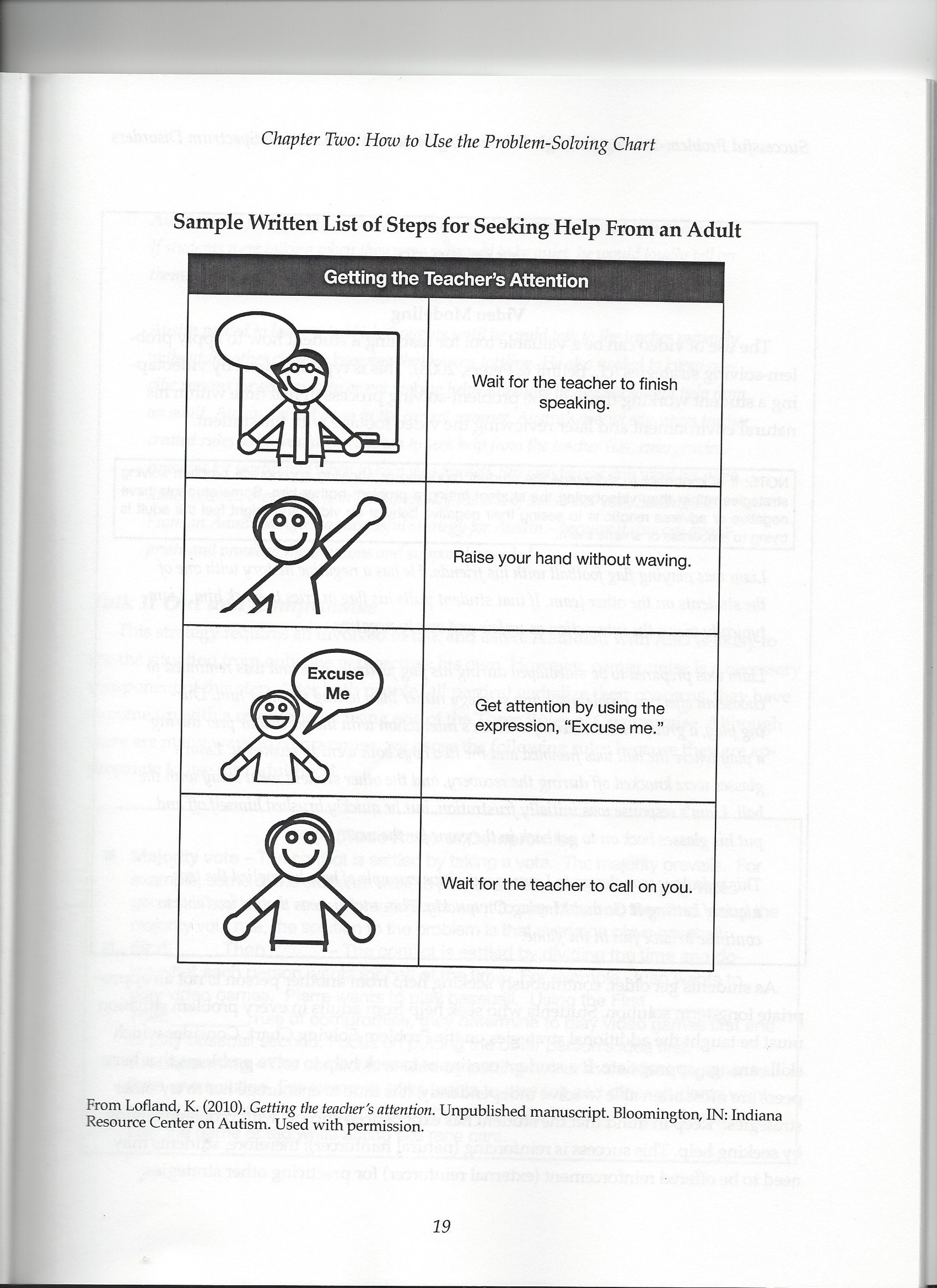 ©2018 Kenneth Smith, MS, MA, LPC.  Info at kentherapy.com
Lack of instruction of how to act probally hurts most students

Be clear about what you expect in your classroom

Have clear enforceable rules about how to act

For student who have major problems with understanding social norms, things like Social Stories may be of help.
How to Help
Teach Basic Social Skills and Expectations
©2018 Kenneth Smith, MS, MA, LPC.  Info at kentherapy.com
Be specific in behaviors that are causing problems and how you want the behavior changed

Avoid criticizing the whole person

Make statements more than ask questions

If students do what you want, let matters rest. Insight is often over rated
How to Help
Give Clear and Constructive Feedback
©2018 Kenneth Smith, MS, MA, LPC.  Info at kentherapy.com
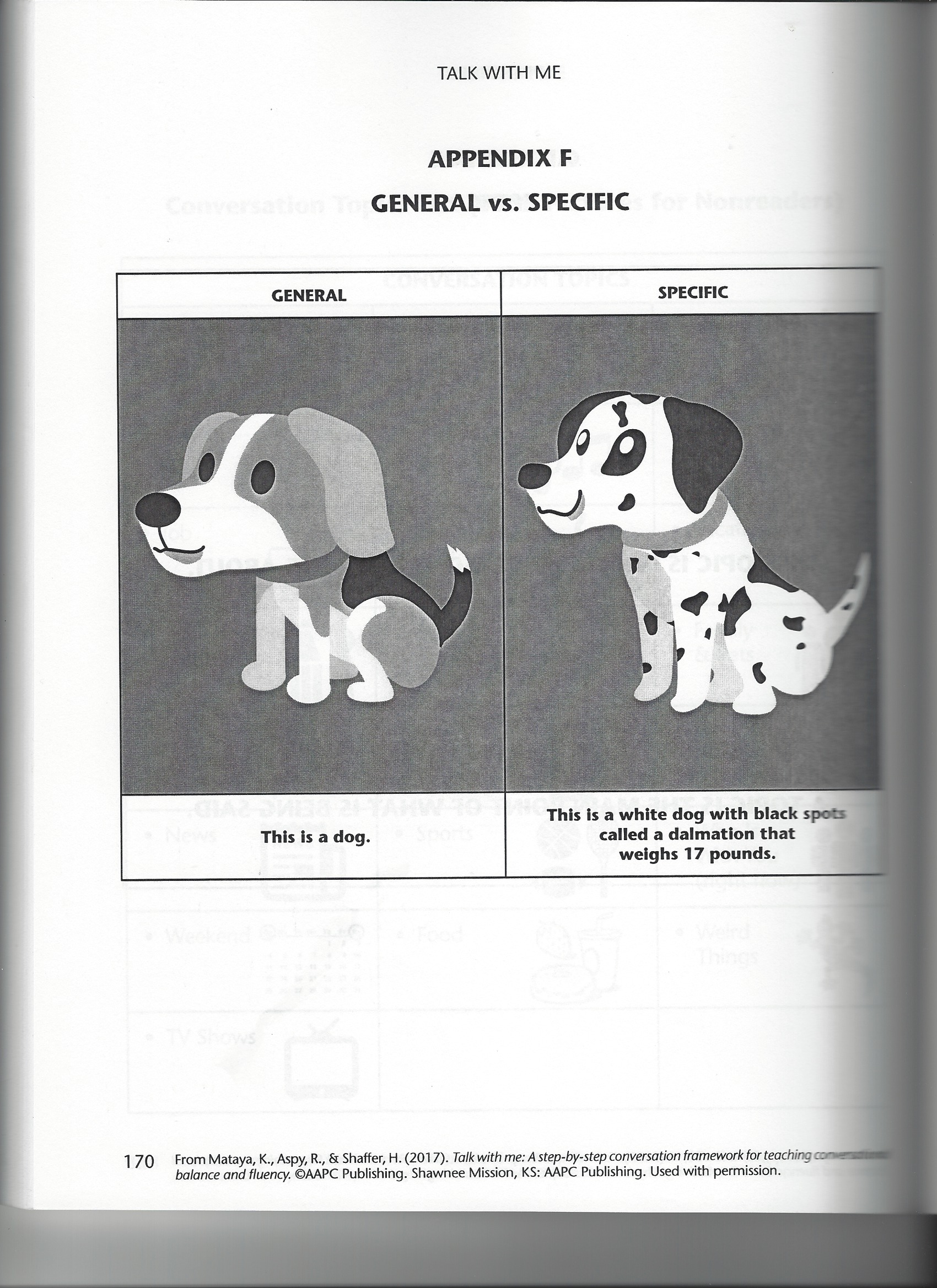 ©2018 Kenneth Smith, MS, MA, LPC.  Info at kentherapy.com
Making students talk about feelings if they don’t want to…if they conform to your instructions, let the matter rest

Dialog

Constant shaming/Badgering- Let your yes mean yes and your no mean no.  If a student does not follow expectations be sure to have enforceable consequences at hand.
What may not help…
©2018 Kenneth Smith, MS, MA, LPC.  Info at kentherapy.com
Not giving praise when a student does the correct thing 

Let a dislike of a child’s personality get in the way of you teaching them

Caring too much…You need proper boundaries

A lot of yelling and severe criticism
What may not help…
©2018 Kenneth Smith, MS, MA, LPC.  Info at kentherapy.com
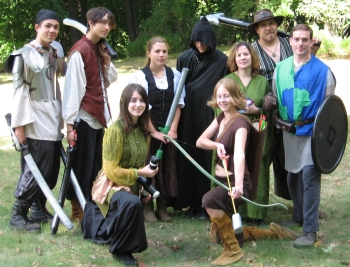 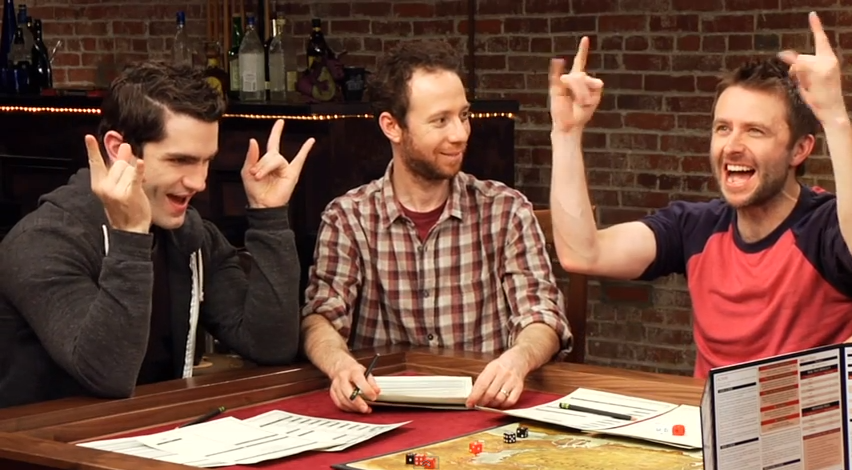 This Photo by Unknown Author is licensed under CC BY-NC-ND
This Photo by Unknown Author is licensed under CC BY-NC
ROLE PLAYING APPLICATION TIME!
©2018 Kenneth Smith, MS, MA, LPC.  Info at kentherapy.com
Copy of Feelings Wheel and This Presentation at 

http://kentherapy.com/stmary2018

Readings
Successful Problem-Solving for High-Functioning Students with Autism Spectrum Disorder by Mataya and Owens

Smith, Kenneth. (2017). Achieving a Better Understanding of Adult Autism. Counseling Today.  September Issue, pgs. 54-59. http://kentherapy.com/achieving-a-better-understanding-of-adult-autism/
Suggested Reading and Resources
©2018 Kenneth Smith, MS, MA, LPC.  Info at kentherapy.com
Citations (to prove I’m just not making everything up).
1. Smith, Kenneth (2017) Smith, Kenneth. (2017). Achieving a Better Understanding of Adult Autism. Counseling Today.  September Issue, pgs. 54-59. http://kentherapy.com/achieving-a-better-understanding-of-adult-autism/
2. Grandin, T. & Barron S. (2005) Unwritten Rules of Social Relationships. Future Horizons Inc. Arlington, TX.
3. Robison, J. E. (2008).  Are computer and the Internet making people a little bit autistic?. Psychology Today. Accessed 3-1-18 at https://www.psychologytoday.com/blog/my-life-aspergers/200811/are-computers-and-the-internet-making-people-little-bit-autistic 
4. Mandy, W. & Steward R. (2016) Women with autism hide complex struggles behind masks. Spectrum. Accessed 3-1-18 at https://spectrumnews.org/opinion/viewpoint/women-autism-hide-complex-struggles-behind-masks/ 
5. Silberman, S. (2015). Neurotribes: The legacy of autism and the future of neurodiversity. Penguin.
9. University of Cambridge Autism Research Centre. (ND)  AQ-10. Accessed 3-1-18 at http://docs.autismresearchcentre.com/tests/AQ10.pdf 
10. Grandin, T. (2006). Thinking in pictures: And other reports from my life with autism. Vintage.
11. Willcox, G. (N.D) The Feeling Wheel. Accessed 3-1-18 at https://med.emory.edu/excel/documents/Feeling%20Wheel.pdf
©2018 Kenneth Smith, MS, MA, LPC.  Info at kentherapy.com